Object oriented programming
classes, objects
self
construction
encapsulation
Object Oriented Programming
Programming paradigm, other paradigms are e.g.
functional programming where the focus is on functions, lambda’s and higher order functions, and 
imperative programming focusing on sequences of statements changing the state of the program
Core concepts are objects, methods and classes, 
allowing one to construct abstract data types, i.e. user defined types
objects have states
methods manipulate objects, defining the interface of the object to the rest of the program
OO supported by many programming languages, including Python
[Speaker Notes: Example of a builtin class is "list"]
Object Oriented Programming - History(selected programming languages)
Mid 1960’s	Simula 67 
	(Ole-Johan Dahl and Kristen Nygaard, Norsk Regnesentral Oslo)
	Introduced classes, objects, virtual procedures
1970’s	Smalltalk (Alan Kay, Dan Ingalls, Adele Goldberg, Xerox PARC)
	Object-oriented programming, fully dynamic system (opposed to the static nature of Simula 67 )
1985	Eiffel (Bertrand Meyer, Eiffel Software)
	Focus on software quality, capturing the full software cycle
1985	C++ (Bjarne Stroustrup [MSc Aarhus 1975], AT&T Bell Labs)
1995	Java (James Gosling, Sun)
2000	C# (Anders Hejlsberg (studied at DTU) et al., Microsoft)
Python (Guido van Rossum)
	Multi-paradigm programming language, fully dynamic system
Note: 	Java, C++, Python, C# are among Top 5 on TIOBE March 2024 index of popular languages (only non OO language among Top 5 was C)
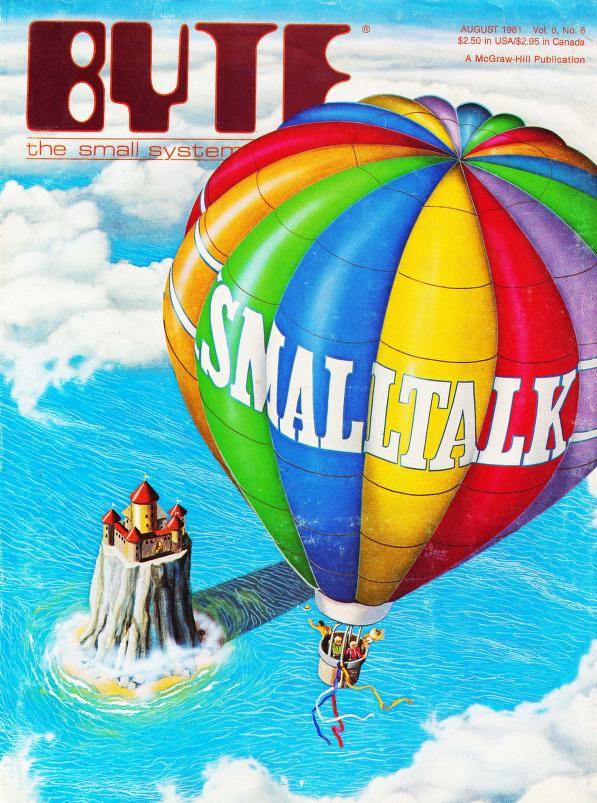 Byte Magazine, August 1981
[Speaker Notes: Byte magazine 1981 broad Object Oriented Programming to a wider audience]
Design Patterns (not part of this course)reoccuring patterns in software design
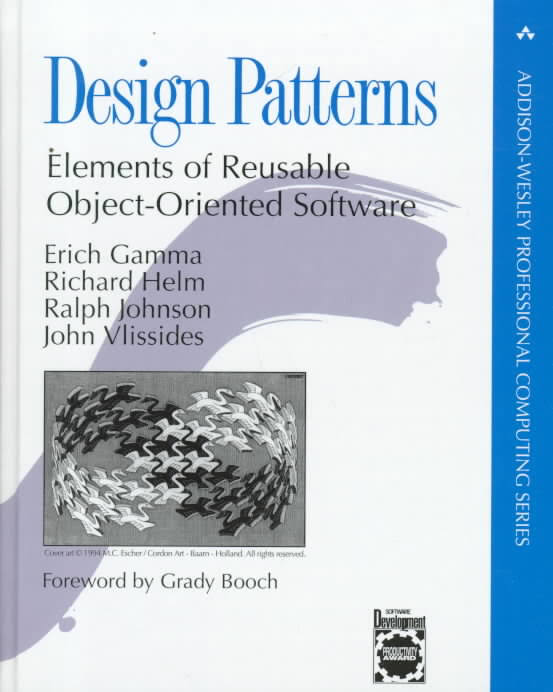 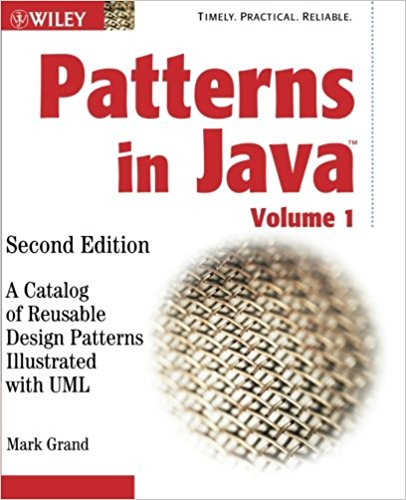 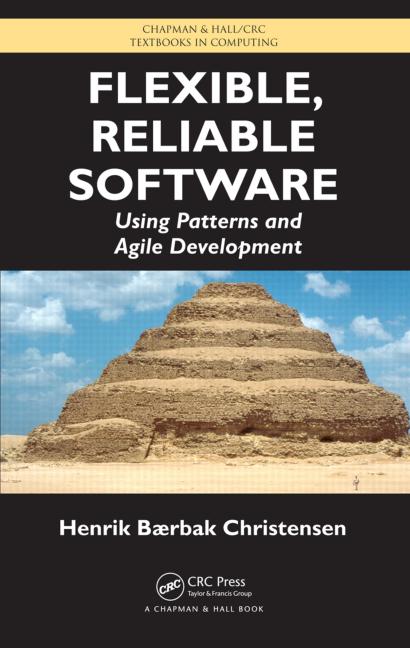 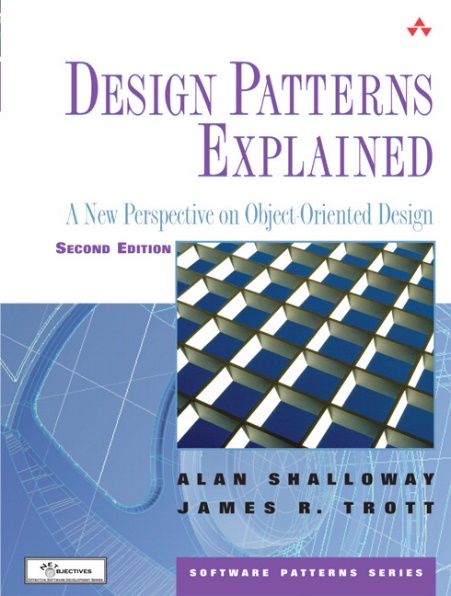 Java cookbook 2003
Java textbook 2004
Java textbook 2010
The Classic book 1994
(C++ cookbook)
A very alternative book 2004
(Java, very visual)
...and many more books on the topic of Design Patterns, also with Python
[Speaker Notes: Book 1994 identified a set of common “patterns” used in Object Oriented programming
Henrik Bærbak Christensen inspired by Shwalloway & Trott]
Some known classes, objects, and methods
Example: 
The function str(obj) calls the methods obj.__str__() or obj.__repr__(), if obj.__str__ does not exist. 
print calls str.
[Speaker Notes: str() is really the constructor for the class 
__getitem__(x) eq. to [x]
repr('abc') = "'abc'“ whereas str(‘abc’) = ‘abc’; IDLE shell prints repr by default, usually a valid Python expression to be evaluated by eval()]
Classes and Objects
objects
(instances)
class
(type)
data attributes
class  methods
creating instances of class Student using constructor Student()
docs.python.org/3/tutorial/classes.html
[Speaker Notes: argument named student_id, since ”id” is a buildt in function]
Using the Student class
Call constructor for class Student. Each call returns a new Student object.
Call class methods to set data attributes
Call class methods to read data attributes
class Student
name of class
docstring containing documentation for class
class definitions start with the keyword class
the first argument to all class methods is a reference to the object called upon, and by convention the first argument should be named self .
often called mutator methods, since they change the state of an object
use self. to access an attribute of an object or class method (attribute reference)
often called accessor methods, since they only read the state of an object
Note In other OO programming languages the explicit reference to self  is not required (in Java and C++ self is the keyword this)
class method definitions start with keyword def (like normal function definitions)
When are object attributes initialized ?
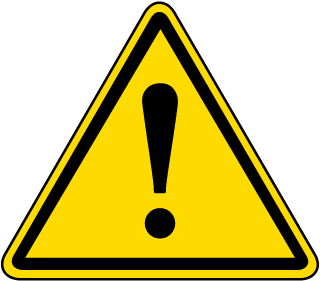 Default behaviour of a class is that instances are created with no attributes defined, but has access to the attributes / methods of the class
In the previous class Student both the name and id attributes were first created when set by set_name and set_id, respectively
[Speaker Notes: 'Gladstone Gander‘ = Fætter højben]
Class construction and __init__
When an object is created using class_name()it’s initializer metod __init__ is called. 
To initialize objects to contain default values, (re)define this function.
Question – What is printed ?
1
2
3
4
5
Don’t know
__init__ with arguments
When creating objects using class_name(args) the initializer method is called as __init__(args)
To initialize objects to contain default values, (re)define this function to do the appropriate initialization
Are accessor and mutator methods necessary ?
No - but good programming style
constructor
mutator
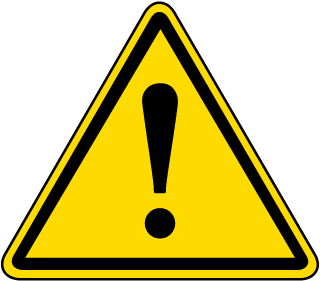 accessor
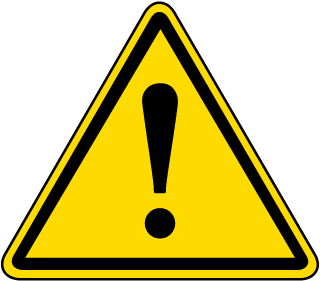 Defining order on instances of a class (sorting)
To define an order on objects, define the “<“ operator by defining __lt__

When ”<” is defined a list L of students can be sorted using sorted(L) and L.sort()
Converting objects to str
To be able to convert an object to a string using str(object), define the method __str__

__str__  is e.g. used by print
Nothing is private in Python
Python does not support hiding information inside objects 
Recommendation is to start attributes with underscore, if these should be used only locally inside a class, i.e. be considered ”private”

PEP8: “Use one leading underscore only for non-public methods and instance variables“
C++ private, public
C++ vs Python
 argument types
 return types
 void = NoneType
 private / public access specifier
 types of data attributes
 data attributes must be defined in class
 object creation
 no self in class methods
4
5
6
4
8
1
1
2
3
8
2
7
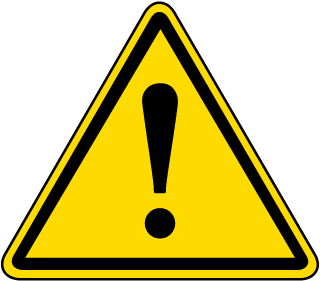 invalid reference
[Speaker Notes: data attributes must be declared and have a default value, so that they are always defined]
Java private, public
5
4
6
8
1
1
2
3
Java vs Python
 argument types
 return types
 void = NoneType
 private / public access specifier
 types of data attributes
 data attributes must be defined in class
 object creation
 no self in class methods
4
2
8
4
7
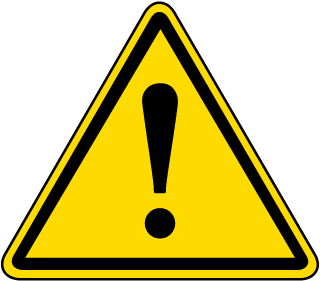 invalid reference
Name mangling (partial privacy)
Python handles references to class attributes inside a class definition with at least two leading underscores and at most one trailing underscore in a special way: __attribute is textually replaced by _classname__attribute

Note that [Guttag, p. 200] states ”that attribute is not visible outside the class” – which only is partially correct (see example)
[Speaker Notes: obj.__dict__ returns the dictionary’s available attributes
obj.__class__ returns the class of the object]
Class attributes
class
object
data attributes
class  attributes
obj.attribute first searches the objects attributes to find a match, if no match, continuous to search the attributes of the class
Assignments to obj.attribute are always to the objects attribute (possibly creating the attribute)
Class attributes can be accesed directly as class.attribute(or obj.__class__.attribute)
[Speaker Notes: argument named student_id, since ”id” is a buildt in function]
Class data attribute
1
next_id is a class attribute
Accessed using Student.next_id
The lookup     can be replaced with self.next_id, since only the class has this attribute, looking up in the object will be propagated to a lookup in the class attributes
In the update     it is crucial that we update the class attribute, since otherwise the incremented value will be assigned as an object attribute
	(What will the result be?)
2
1
2
[Speaker Notes: (2) self.next_id += 1 will imply all objects to get ID = 1 and next_id = 2]
Question – What does obj.get() return ?
4
 5
 6
 UnboundLocalError
 Don’t know
x = 3
Class data attribute example (in Python)
Note that My_Class.x and self.x refer to the same class attribute (since self.x has never been assigned a value)
__dict__, __name__ and  __class__
Java static
In Java class attributes, i.e. attribute values shared by all instances, are labeled static
Python allows both class and instance attributes with the same name – in Java at most one of them can exist
C++ static
In C++ class attributes, i.e. attribute values shared by all instances, are labeled static
ISO C++ forbids in-class initialization of non-const static member
Python allows both class and instance attributes with the same name – in C++ at most one of them can exist
[Speaker Notes: ISO message is verbatim error message from computer]
Constants
A simple usage of class data attributes is to store a set of constants (but there is nothing preventing anyone to chance these values)
PEP8 Style Guide for Python Code (some quotes)
Class names should normally use the CapWords convention.
Always use self for the first argument to instance methods.
Use one leading underscore only for non-public methods and instance variables.
For simple public data attributes, it is best to expose just the attribute name, without complicated accessor/mutator methods. 
Always decide whether a class's methods and instance variables (collectively: "attributes") should be public or non-public. If in doubt, choose non-public; it's easier to make it public later than to make a public attribute non-public.
www.python.org/dev/peps/pep-0008/
Some methods many classes have
Overloading operators: www.python-course.eu/python3_magic_methods.php